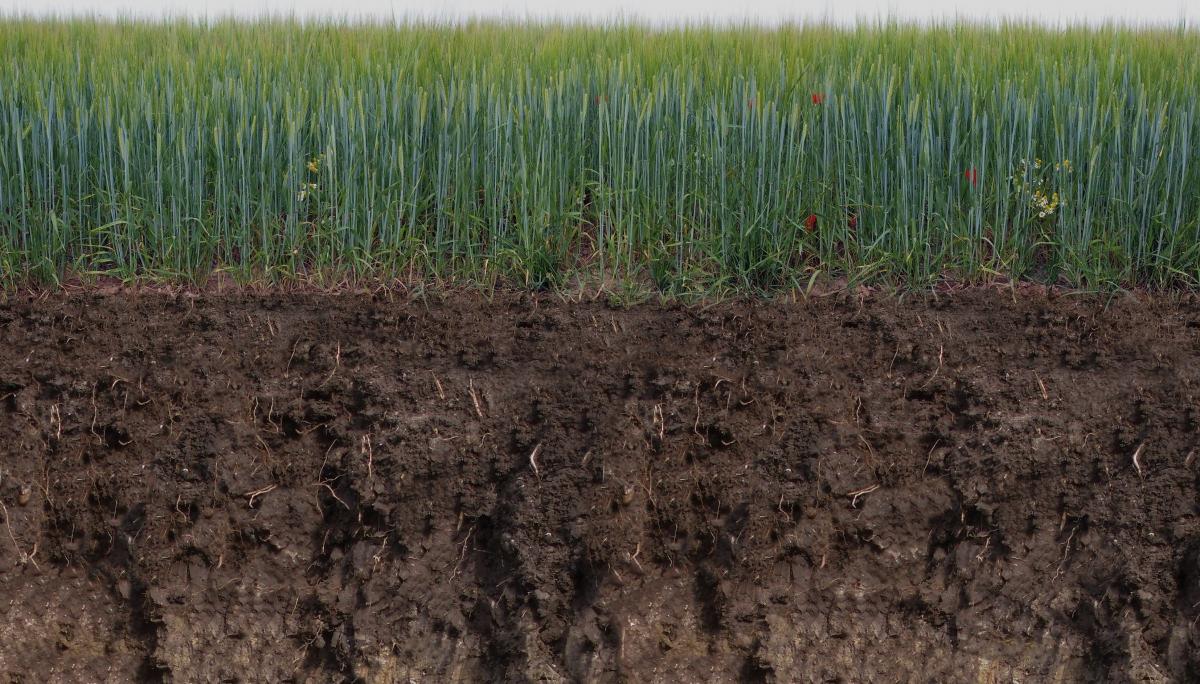 Filesystems and FAT
CS 4411
Spring 2020
Announcements
Major EGOS update
Careful when using Pull Requests to get updates
Project 4 Eliminated
Outline for Today
EGOS File/Storage System
FAT Filesystem Design
Project 5 Concepts
Layered Block Stores
read(inode, block)
Within the block server, a stack of block stores
Each block store has the same interface
Block server sends requests to top of stack
Each block store knows the block store below it
Block Server
Block data
read(inode, block)
TreeDisk block store
read(inode, block)
Block data
ClockDisk block store
Block data
read(inode, block)
ProtDisk (relay) block store
read(block)
(to disk server)
“Inodes” and Virtualization
Each block store uses inode numbers to group blocks
Blocks within an inode: a virtual block storage device
TreeDisk partitions a large block store into many VBSs
TreeDisk
inode 0: 4 blocks
inode 1: 2500 blocks
inode 2: 125 blocks
inode n: 856 blocks
…
inode 0: 39062500 blocks
ClockDisk
inode 0: 39062500 blocks
ProtDisk
The Magic Number 0
Really, TreeDisk splits a single inode into many inodes
Need not be inode 0 – disk could use inodes as partitions
Inode for layer below is (now) a parameter to TreeDisk
TreeDisks
inode 0: 4 blocks
inode 1: 250 blocks
inode n: 11 blocks
inode 0: 6 blocks
inode 1: 128 blocks
inode m: 15 blocks
…
…
inode 0: 19531250 blocks
inode 1: 19531250 blocks
ClockDisk
inode 0: 19531250 blocks
inode 1: 19531250 blocks
ProtDisk
Adding the “Filesystem” layer
Block File Server uses one VBS to store each file
Metadata: Permissions, which inodes are free
BFS
Metadata
File 1
File 2
File n
…
TreeDisk
inode 0: 4 blocks
inode 1: 2500 blocks
inode 2: 125 blocks
inode n: 856 blocks
…
inode 0: 39062500 blocks
ClockDisk
inode 0: 39062500 blocks
ProtDisk
Outline
EGOS File/Storage System
FAT Filesystem Design
Project 5 Concepts
FAT File System
Data blocks
FAT
0
0
Basic idea: Each file is a linked list of blocks



Instead of storing a “next” pointer in each block, use a parallel table of next pointers
1
1
head
2
2
block 0
3
3
4
4
null
block 3
data
next
data
next
data
next
5
5
0
6
6
7
7
8
8
9
9
block 1
10
10
11
11
12
12
13
13
block 2
14
14
15
15
FAT Details
FAT entry #
Block #
Inode Table
Data blocks
FAT
0
0
Need to know the head of each file’s linked list
Inode table: Indexed by inode, points to first FAT entry
0
1
1
Size: 4, Head: 2
1
2
2
block 0
3
3
2
4
4
null
block 3
5
5
3
6
6
4
7
7
8
8
5
9
9
block 1
6
10
10
11
11
7
12
12
13
13
8
block 2
14
14
9
15
15
Inode #
[Speaker Notes: Need to keep track of the head of each file: inode table
Need to keep track of the free data blocks: free list]
FAT Details
Inode Table
Data blocks
FAT
Superblock
0
0
0
free_head: 0
1
1
Size: 4, Head: 2
1
2
2
block 0
3
3
Need to know which blocks are free
Free list: a “file” containing all the free blocks
Superblock points to head
2
4
4
null
block 3
5
5
3
6
6
4
7
7
8
8
5
9
9
block 1
6
10
10
11
11
7
12
12
13
13
8
block 2
14
14
9
15
15
Reading in FAT
Inode Table
Data blocks
FAT
0
0
Steps to read:
Look up inode
Traverse linked list in FAT
Read from corresponding data block
Example: Read block 2 of inode 1
0
1
1
Size: 4, Head: 2
1
2
2
block 0
3
3
2
4
4
null
block 3
5
5
3
6
6
4
7
7
8
8
5
9
9
block 1
6
10
10
11
11
7
12
12
13
13
8
block 2
14
14
9
15
15
Writing in FAT
Inode Table
Data blocks
FAT
Superblock
0
0
block 4
0
free_head: 1
free_head: 0
1
1
Size: 5, Head: 2
Size: 4, Head: 2
1
2
2
block 0
Steps to write
Look up inode
Traverse linked list
Take block(s) from the head of the free list to append
Update superblock
Update inode
3
3
2
4
4
block 3
5
5
3
6
6
4
7
7
8
8
5
9
9
block 1
6
10
10
11
11
7
12
12
13
13
8
block 2
14
14
9
15
15
Deleting in FAT
Inode Table
Data blocks
FAT
Superblock
0
0
block 4
0
free_head: 0
free_head: 1
1
1
Size: 4, Head: 2
Size: 5, Head: 2
1
2
2
block 0
3
3
2
4
4
Deleting from the end of a file
Set “next” pointer to null
Put deleted block at head of free list
Update superblock
Update inode
block 3
5
5
3
6
6
4
7
7
8
8
5
9
9
block 1
6
10
10
11
11
7
12
12
13
13
8
block 2
14
14
9
15
15
[Speaker Notes: Note that the data in block 4 is still on disk, it’s just marked as free – it’s “junk” now]
Outline
EGOS File/Storage System
FAT Filesystem Design
Project 5 Concepts
FAT as an EGOS Block Store
Instead of “files,” FatDisk has “virtual block stores”
Replaces TreeDisk as layer between BFS and physical disk
BFS
Metadata
File 1
File 2
File n
…
FatDisk
inode 0: 4 blocks
inode 1: 2500 blocks
inode 2: 125 blocks
inode n: 856 blocks
…
inode 0: 39062500 blocks
ClockDisk
inode 0: 39062500 blocks
ProtDisk
EGOS Filesystem Concepts
FatDisk has a fixed number of inodes/VBSs, set at creation
All inodes “exist” with size 0 at first: BFS keeps track of which are being used by files, assigns new files to unused inodes
BFS
Metadata
File 1
File 2
FatDisk
inode 0: 4 blocks
inode 1: 2500 blocks
inode 2: 0 blocks
inode 2: 9 blocks
inode 3: 0 blocks
inode n: 0 blocks
…
inode 0: 39062500 blocks
ClockDisk
inode 0: 39062500 blocks
ProtDisk
Functions to Implement
int fatdisk_create(block_if below, unsigned int below_ino, unsigned int ninodes);
Creates a new FAT filesystem consisting of ninodes VBSs on inode below_ino of block store below
Expect this to be called before fatdisk_init(below, below_ino) with the same below_ino
This may be called on a block store that already contains a FAT filesystem! (It happens during bootup.) If so, do nothing.
Functions to Implement
int fatdisk_read(block_if this_bs, unsigned int ino, block_no offset, block_t *block);
int fatdisk_write(block_if this_bs, unsigned int ino, block_no offset, block_t *block);
Read or write a single block at index offset within inode# ino
Write to an offset larger than the inode’s size implies expanding it with more blocks
void fatdisk_free_file(struct fatdisk_snapshot *snapshot, struct fatdisk_state *fs);
Deletes an entire inode (indicated by snapshot)